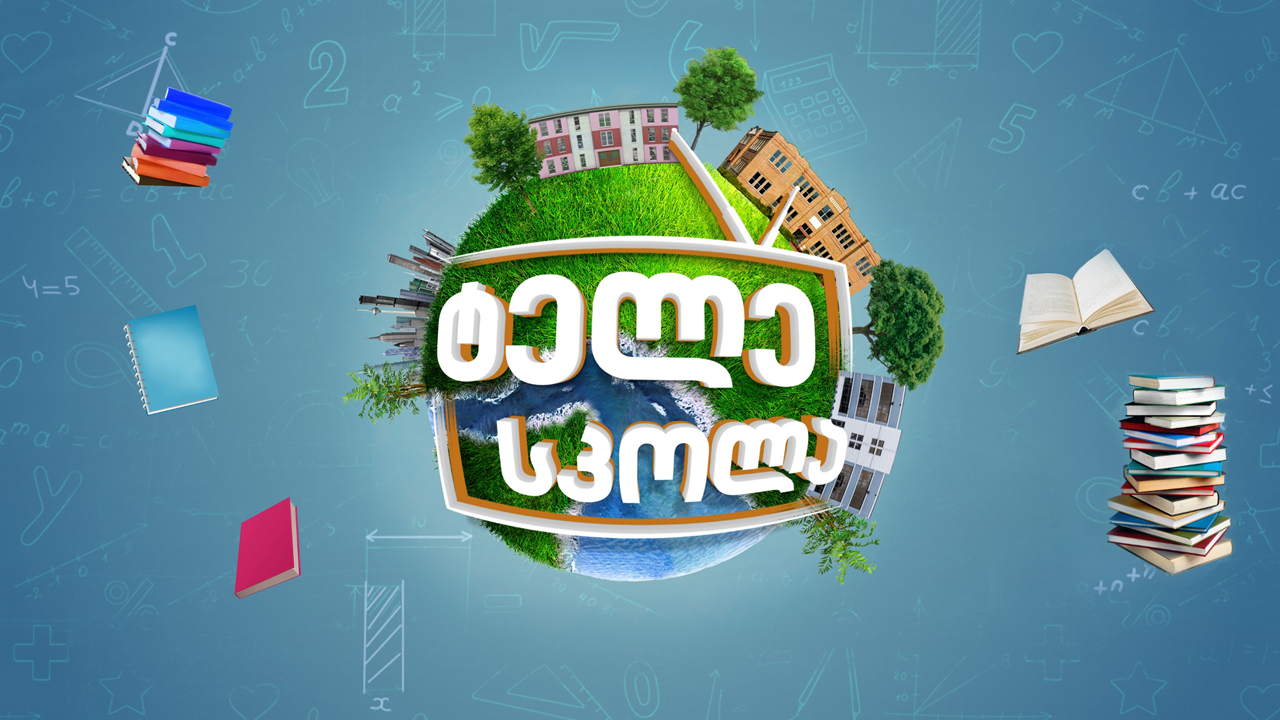 [Speaker Notes: Greeting]
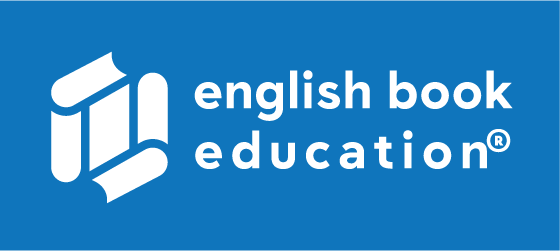 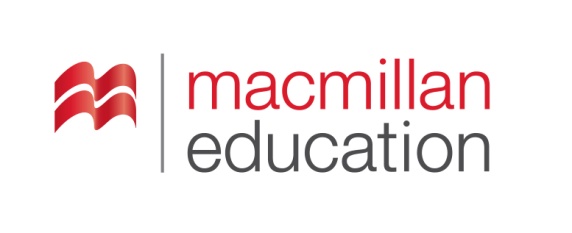 The Canterville Ghostქანთერვილის მოჩვენება
By Oscar Wilde- ოსკარ უაილდი
Agendaგაკვეთილის განრიგი
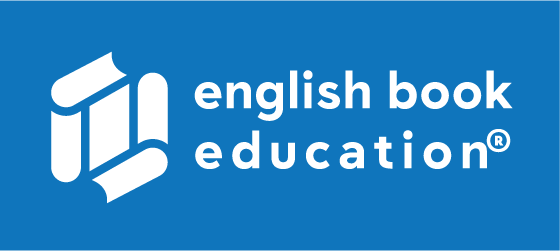 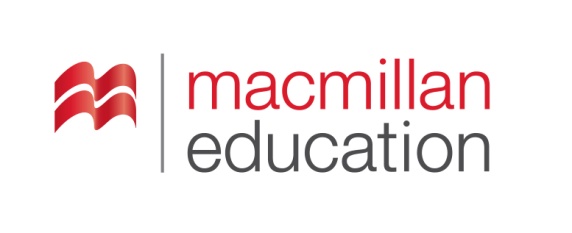 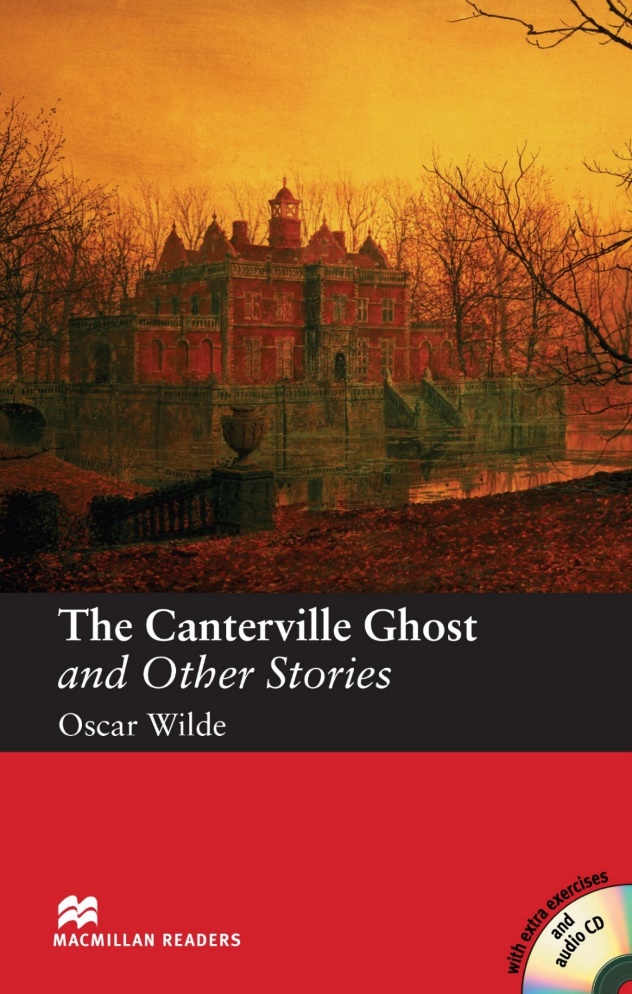 მოჩვენებებით დასახლებული
სისხლის ლაქა
სადმე ცხოვრება, ბინადრობა
განზომილება
სასოწარკვეთით, უიმედოდ
დაუცველობა
დამცირება
ხრიკი, ეშმაკობა
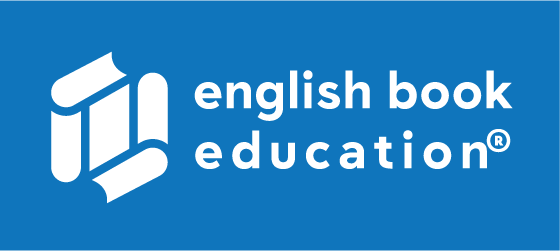 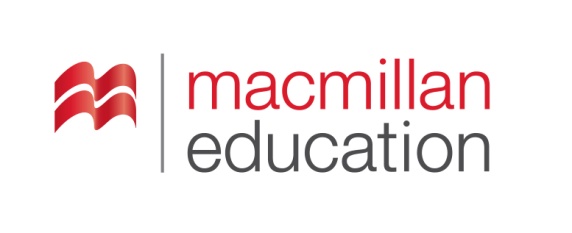 haunted
(adj.)
მოჩვენებებით დასახლებული
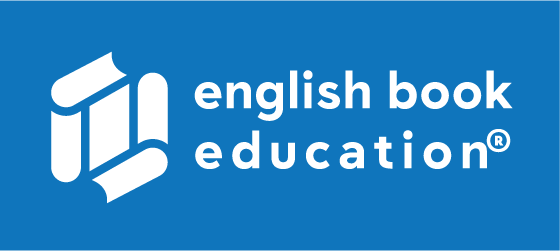 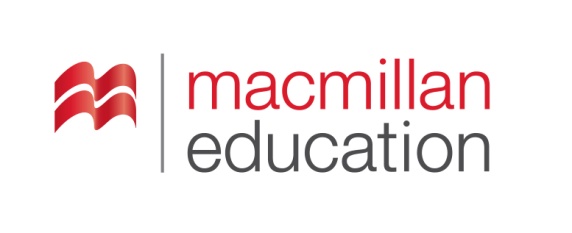 blood-stain
(n.)
სისხლის ლაქა
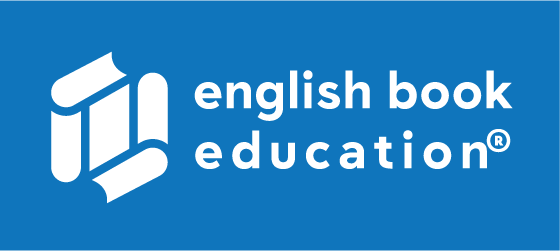 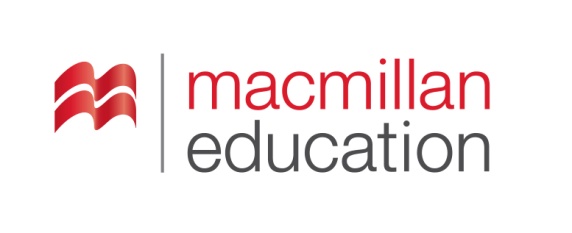 dimension
(n.)
განზომილება
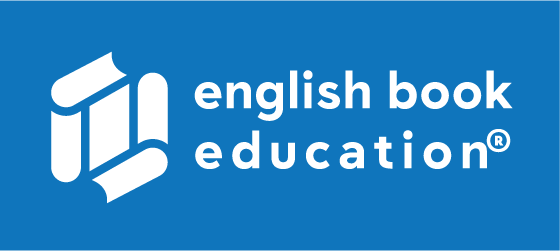 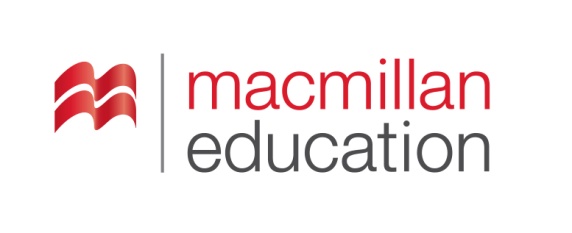 to humiliate
(v.)
დამცირება
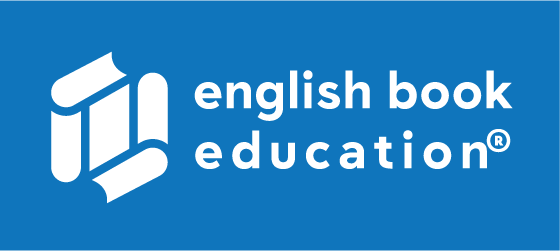 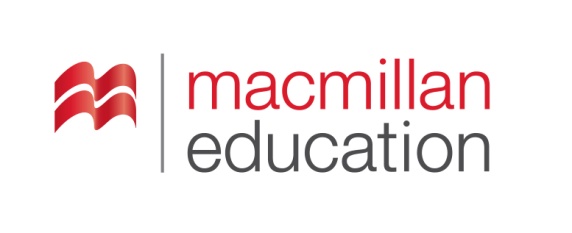 trick
(n.)
ხრიკი, ეშმაკობა
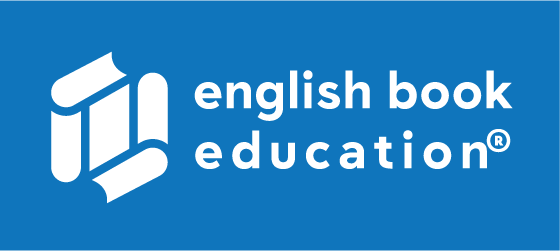 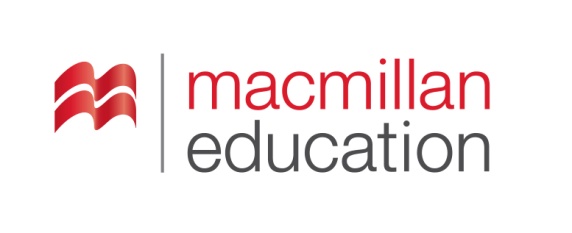 vulnerability (n.)
დაუცველობა
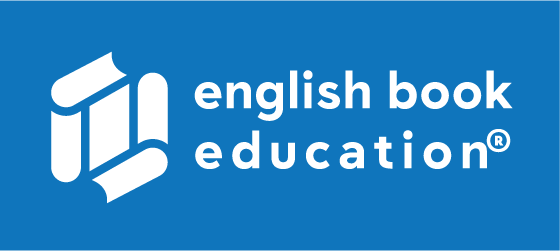 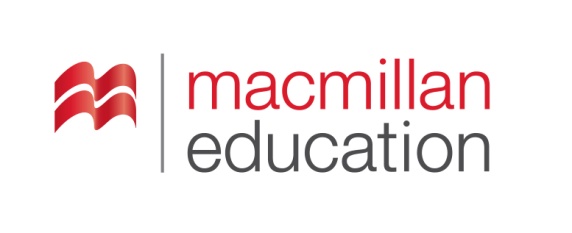 desperately
(adv.)
სასოწარკვეთით, უიმედოდ
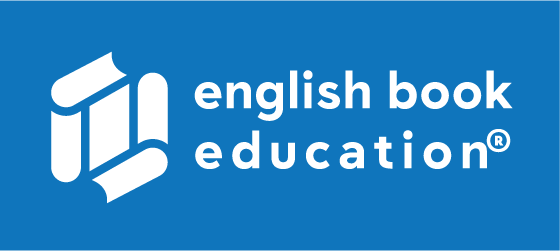 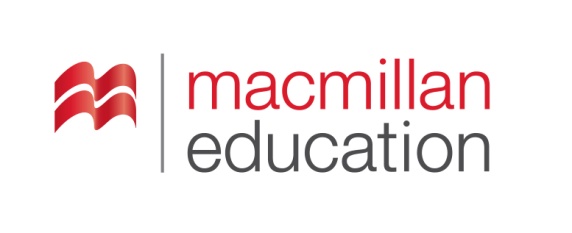 to reside
(v.)
სადმე ცხოვრება, ბინადრობა
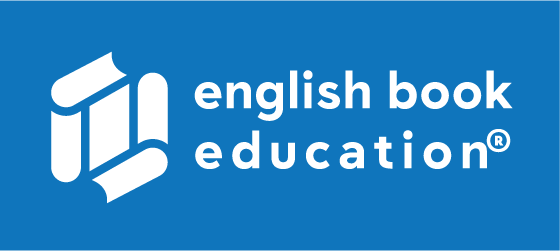 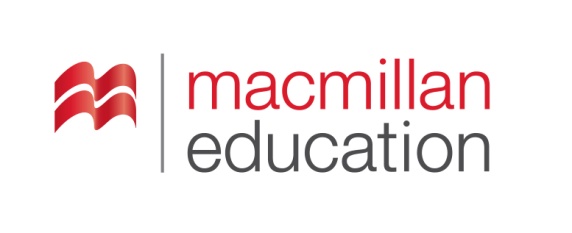 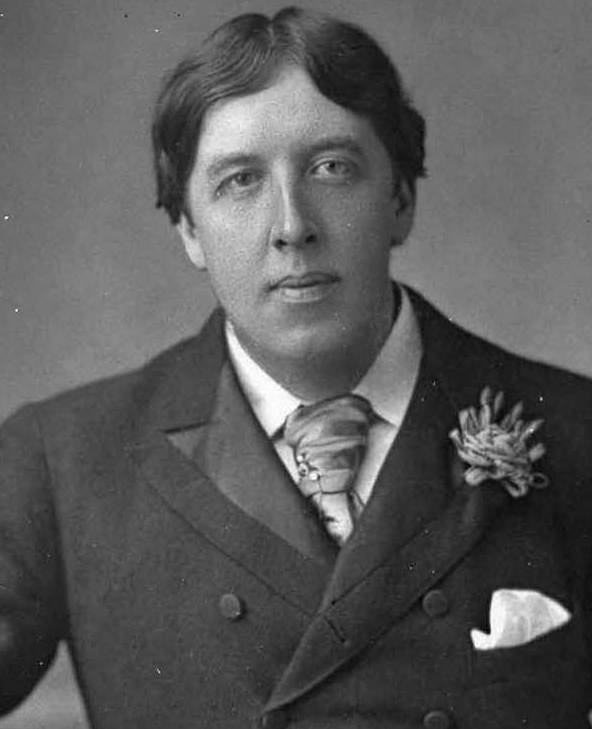 About the Author
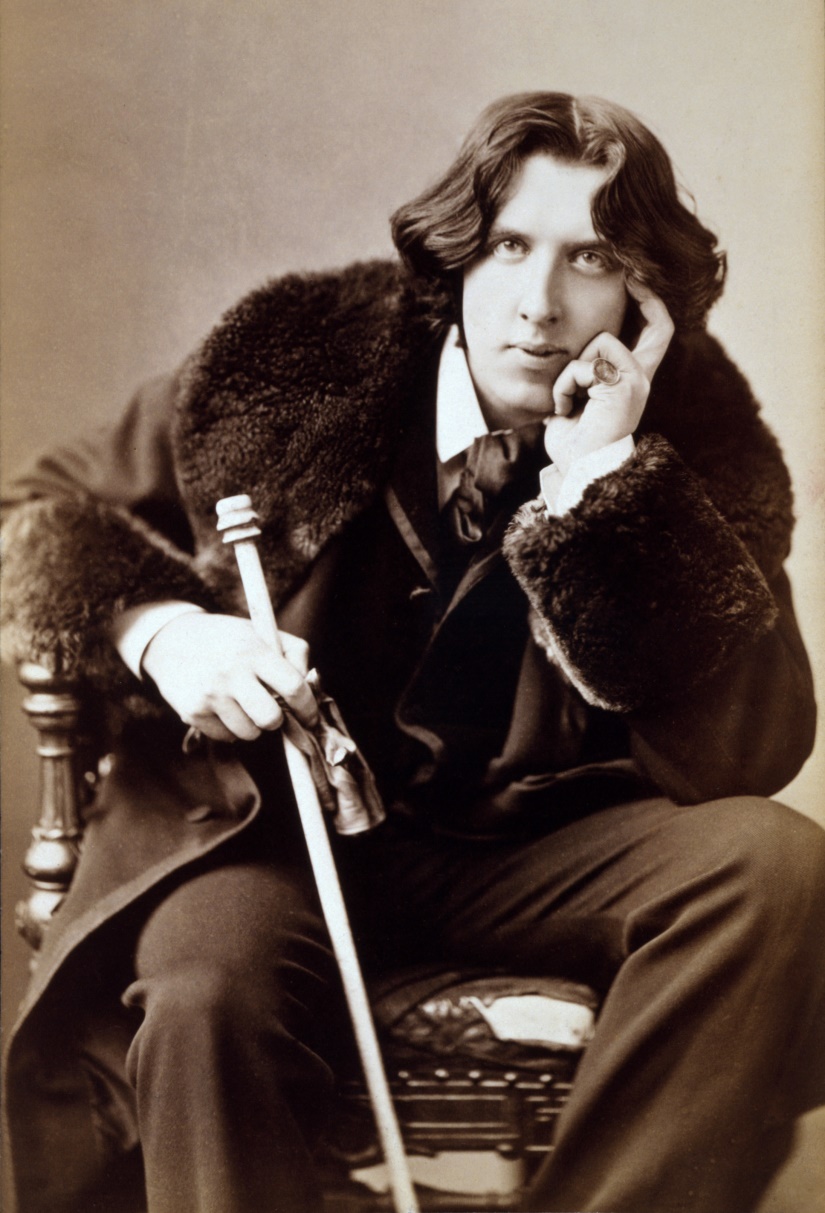 Oscar Wilde
1854– 1900
Dublin, Ireland
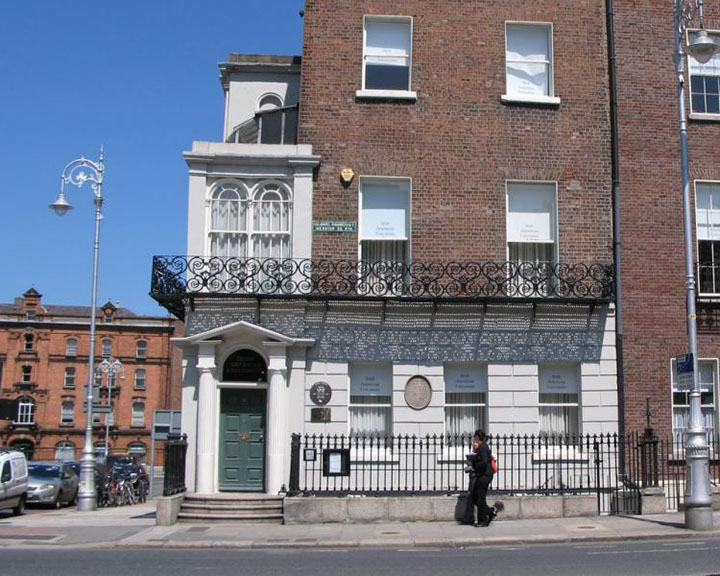 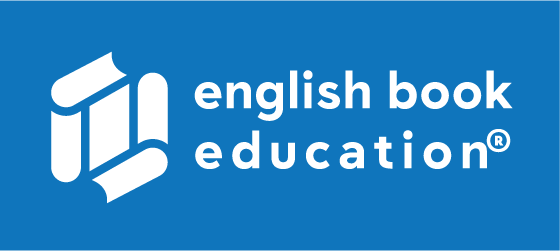 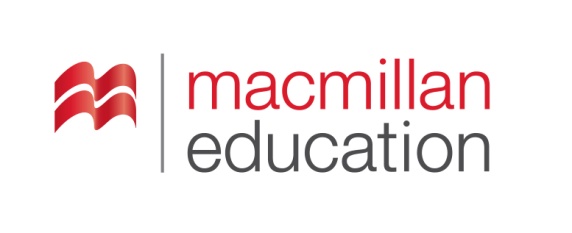 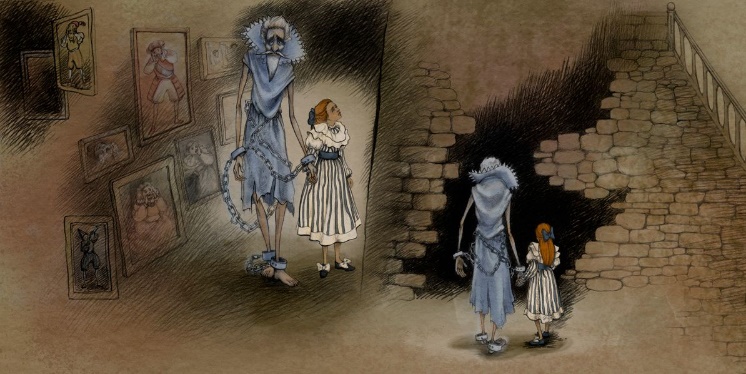 Summaryშინაარსი
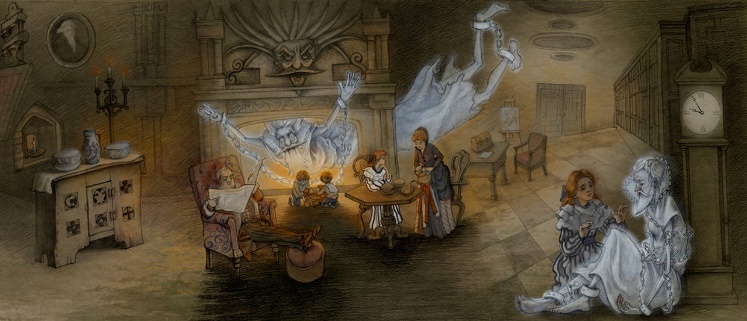 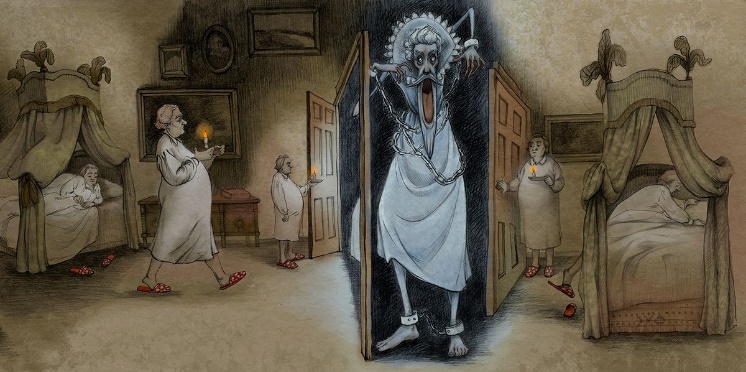 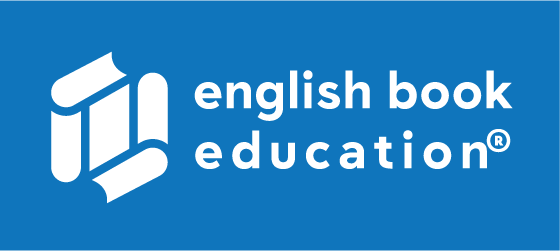 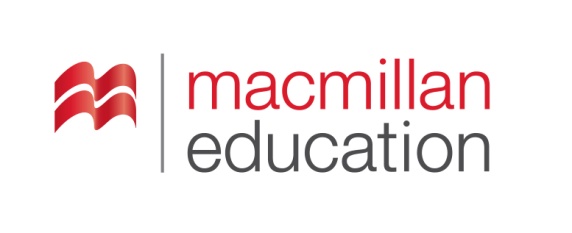 Characters - გმირები
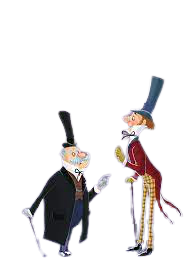 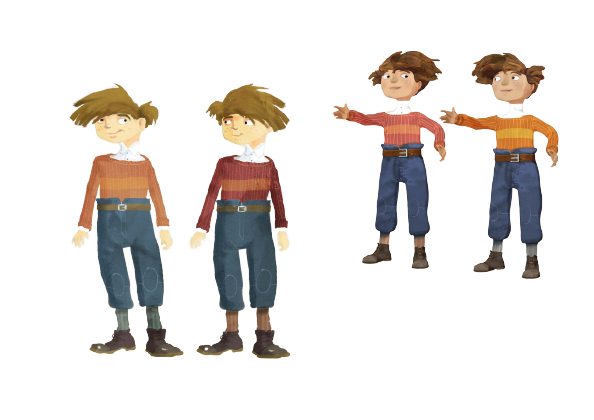 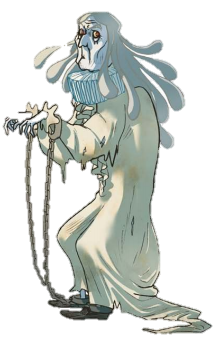 Sir Simon de Canterville
The Otis twins
Washington Otis
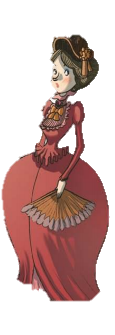 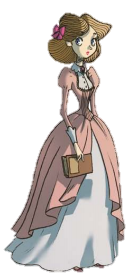 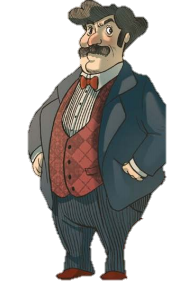 Virginia Otis
Hiram Otis
Mrs. Lucrezia Otis
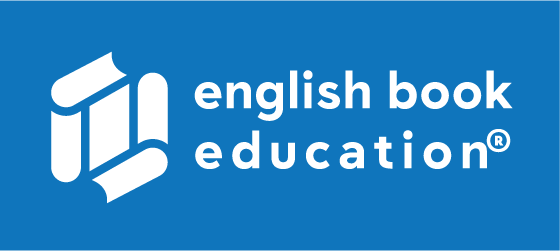 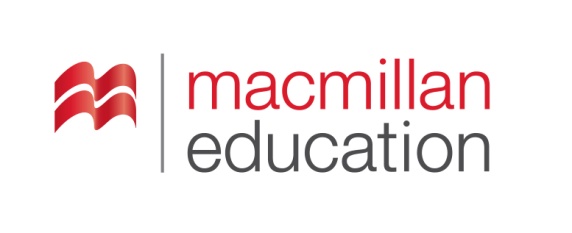 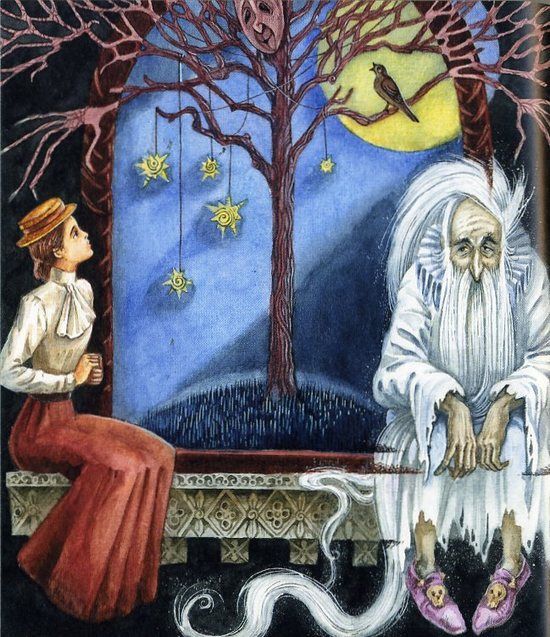 Settingმოქმედების ადგილი და დრო
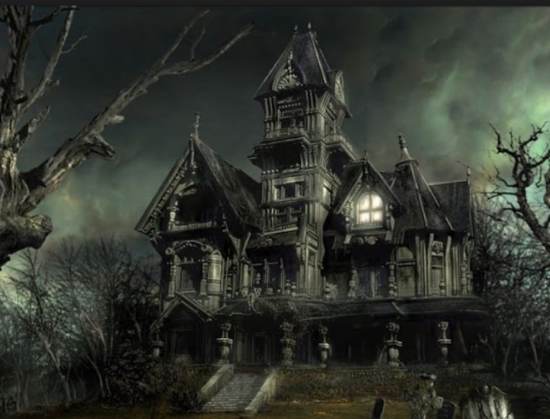 When

Late 19th century
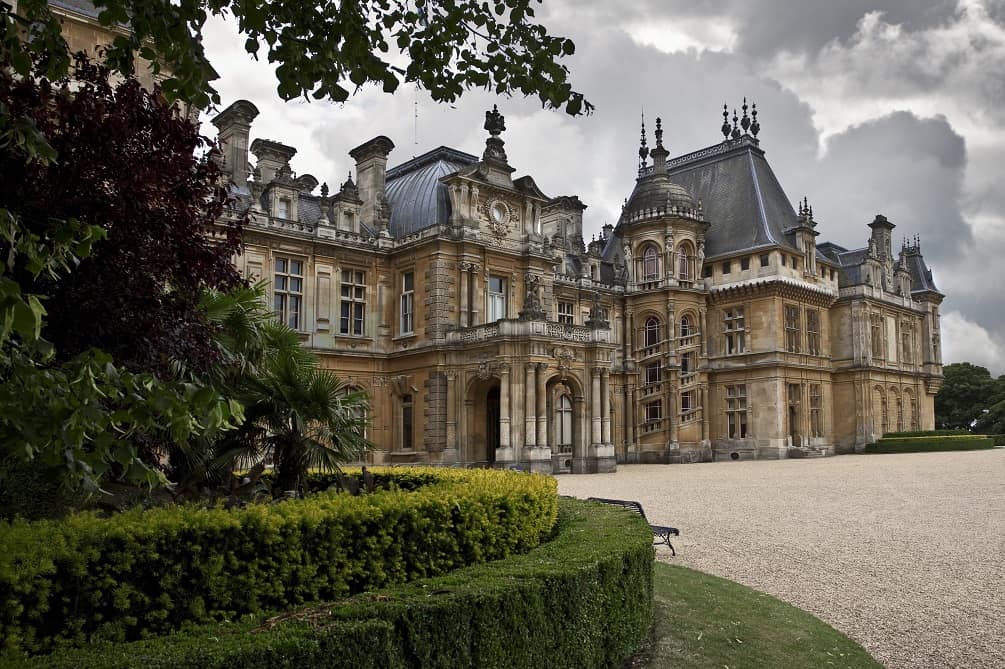 Where

Canterville Chase, England
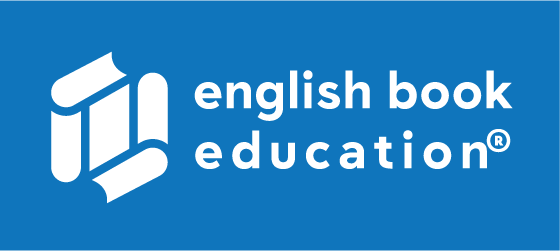 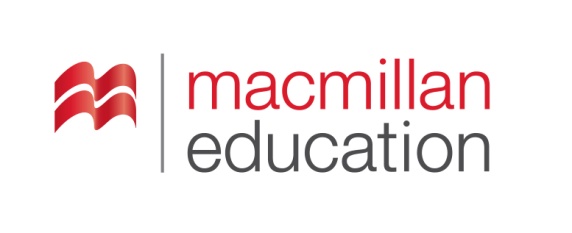 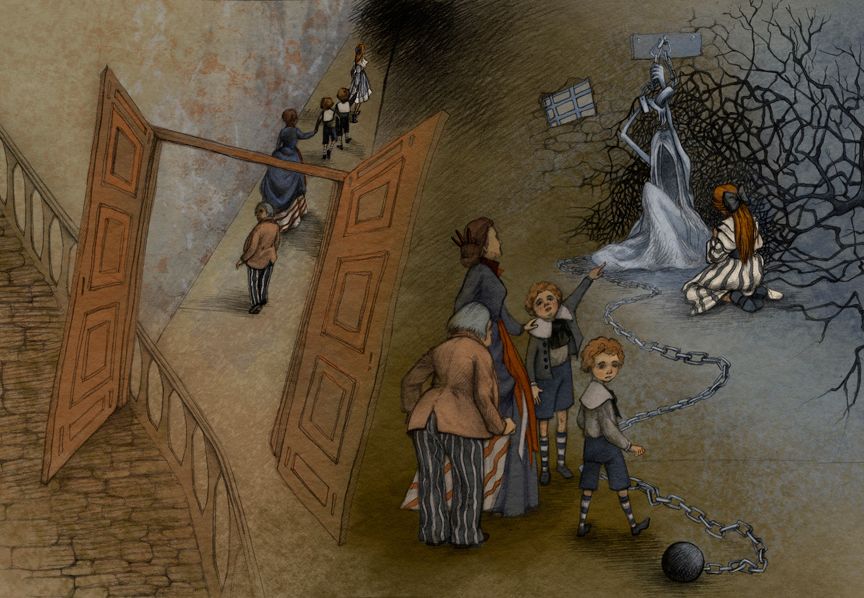 Main Themesმთავარი თემები
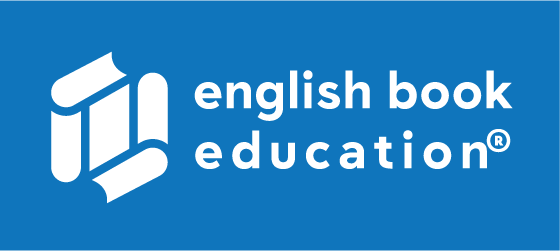 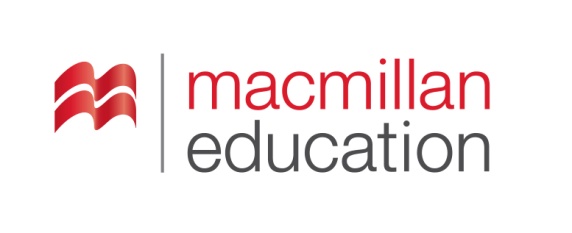 Conclusionშეჯამება
Oscar Wilde
The story is about an American family who move to a castle haunted by the ghost of a dead English nobleman, who killed his wife and was then walled in and starved to death by his wife's brothers.
American and British cultures
Theatricality and Performance
Late 19th century
Canterville Chase, England
Sir Simon de Canterville, Hiram Otis, Virginia Otis, Washington Otis, Otis Twins, Mrs. Lucrezia Otis
მოჩვენებებით დასახლებული
სისხლის ლაქა
სადმე ცხოვრება, ბინადრობა
სასოწარკვეთით, უიმედოდ
განზომილება
დაუცველობა
დამცირება
ხრიკი, ეშმაკობა
Homeworkდავალება
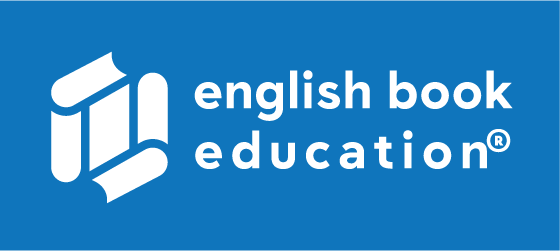 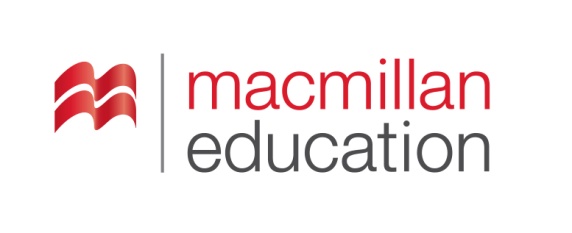 Oscar Wilde combines the genres of comedy and horror in this story. Combine two other genres which wouldn’t normally go together in a single story and explain how you would do it, and why.

ამ მოთხრობაში ოსკარ უაილდი აერთიანებს ორ ჟანრს, კომედიას და საშინელებათა ჟანრს. გააერთიანეთ ორი ისეთი ჟანრი, რომელიც ზოგადად ერთმანეთთან შეუსაბამოა და ახსენით როგორ და რატომ გააკეთებდით ამას.
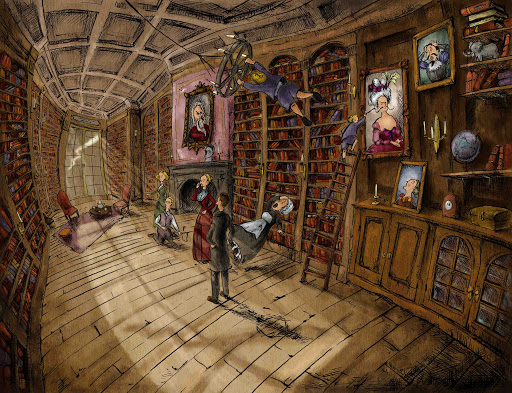